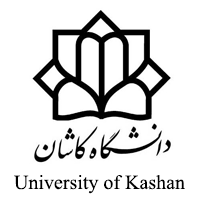 پشته و صف
سید مهدی وحیدی پور

با تشکر از دکتر جواد سلیمی
دانشگاه کاشان- دانشکده مهندسی برق و کامپیوتر
صف ها به عنوان يک نوع داده مجرد
مشکل ممکن است با وجود آنکه در صف جاي خالي وجود دارد IsFullQ  برابر true شود.
مثال




صف به تدريج به سمت راست شيفت پيدا مي کند
در اين حالت queue_full بايد تمام صف را به چپ شيفت دهد به گونه اي که عنصر اول صف در مکان صفر ارايه قرار گيرد front برابر -1 و rear  به صورت مناسب تصحيح شود. 
شيفت زمان گير  پيچيدگي زماني queue_full  برابر O(MAX_QUEUE_SIZE)
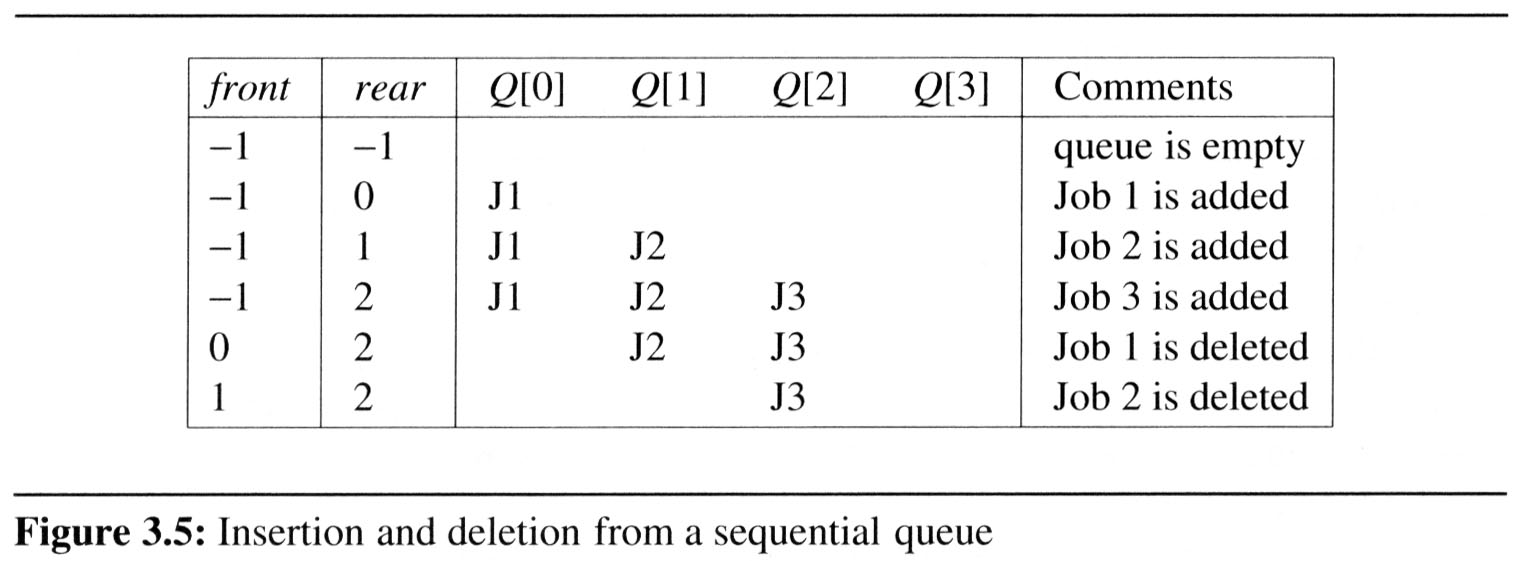 دانشگاه کاشان- دانشکده مهندسی برق و کامپیوتر
queue[]
[2]
[3]
[1]
[4]
[0]
[5]
صف حلقوي
پياده سازي 2
از يک ارايه 1D استفاده کرده و آن را به صورت حلقوي در نظر بگيريم
دانشگاه کاشان- دانشکده مهندسی برق و کامپیوتر
[2]
[3]
A
B
C
[1]
[4]
[0]
[5]
صف حلقوي
يک صف حلقوي دلخواه با 3 عنصر
دانشگاه کاشان- دانشکده مهندسی برق و کامپیوتر
[2]
[3]
C
[1]
[4]
B
A
[0]
[5]
صف حلقوي
يک صف حلقوي دلخواه ديگر با 3 عنصر
دانشگاه کاشان- دانشکده مهندسی برق و کامپیوتر
[2]
[3]
[2]
[3]
A
B
rear
rear
front
front
C
C
[1]
[4]
[1]
[4]
B
A
[0]
[5]
[0]
[5]
صف حلقوي
دانشگاه کاشان- دانشکده مهندسی برق و کامپیوتر
[2]
[3]
A
B
rear
front
C
[1]
[4]
[0]
[5]
صف حلقوي
rear  را در جهت عقربه هاي ساعت يک واحد افزايش دهيد
اضافه کردن به صف
دانشگاه کاشان- دانشکده مهندسی برق و کامپیوتر
[2]
[3]
A
B
front
C
[1]
[4]
[0]
[5]
rear
صف حلقوي
اضافه کردن به صف 
rear  را در جهت عقربه هاي ساعت يک واحد افزايش دهيد
عنصر مورد نظر را در محل queue[rear] قرار دهيد
D
دانشگاه کاشان- دانشکده مهندسی برق و کامپیوتر
[2]
[3]
A
B
rear
front
C
[1]
[4]
[0]
[5]
صف حلقوي
front  را در جهت عقربه هاي ساعت يک واحد افزايش دهيد
حذف کردن يک عنصر
دانشگاه کاشان- دانشکده مهندسی برق و کامپیوتر
[2]
[3]
front
A
B
rear
C
[1]
[4]
[0]
[5]
صف حلقوي
حذف کردن از صف 
frontرا در جهت عقربه هاي ساعت يک واحد افزايش دهيد
عنصر مورد نظر را از محل queue[front] استخراج کنيد
دانشگاه کاشان- دانشکده مهندسی برق و کامپیوتر
[2]
[3]
A
B
rear
front
C
[1]
[4]
[0]
[5]
صف حلقوي
اضافه کردن به rear در جهت عقربه هاي ساعت
rear++;
if (rear = = capacity) rear = 0;
rear = (rear + 1) % capacity;
دانشگاه کاشان- دانشکده مهندسی برق و کامپیوتر
[2]
[3]
rear
front
C
[1]
[4]
B
A
[0]
[5]
صف حلقوي
صف خالي
دانشگاه کاشان- دانشکده مهندسی برق و کامپیوتر
[2]
[3]
rear
C
[1]
[4]
B
[0]
[5]
صف حلقوي
صف خالي
front
دانشگاه کاشان- دانشکده مهندسی برق و کامپیوتر
[2]
[3]
rear
C
[1]
[4]
[0]
[5]
صف حلقوي
صف خالي
front
دانشگاه کاشان- دانشکده مهندسی برق و کامپیوتر
[2]
[3]
rear
[1]
[4]
[0]
[5]
صف حلقوي
صف خالي
front
پس از چند عمل حذف صف خالي مي شود، front=rear
هنگامي که يک صف ايجاد مي شود خالي است 
پس مقدار اوليه front = rear = 0
دانشگاه کاشان- دانشکده مهندسی برق و کامپیوتر
[2]
[3]
rear
front
C
[1]
[4]
B
A
[0]
[5]
صف حلقوي
صف پر
دانشگاه کاشان- دانشکده مهندسی برق و کامپیوتر
[2]
[3]
rear
front
[1]
[4]
[0]
[5]
صف حلقوي
صف پر
D
C
B
A
دانشگاه کاشان- دانشکده مهندسی برق و کامپیوتر
[2]
[3]
front
[1]
[4]
[0]
[5]
صف حلقوي
rear
صف پر
D
E
C
B
A
دانشگاه کاشان- دانشکده مهندسی برق و کامپیوتر
[2]
[3]
front
[1]
[4]
[0]
[5]
صف حلقوي
صف پر
D
E
C
F
B
A
rear
هنگامي که  يک سري عنصر به صف اضافه شود تا اين صف پر شود اين عمل باعث مي شود front=rear  شود
بنابراين نمي توان بين صف خالي و پر تمايز قائل شد
دانشگاه کاشان- دانشکده مهندسی برق و کامپیوتر
صف حلقوي
تمايز بين صف پر و خالي
 اجازه ندهيم صف به طور کامل پر شود
اگر اضافه کردن يک عنصر باعث پر شدن صف مي شود طول ارايه را اضافه کنيم يا اين عنصر را اضافه نکنيم.

 يک متغير بولي lastOperationIsPush تعريف کنيم
پس از هر اضافه کردن اين متغير true مي شود.
پس از هر حذف کردن اين متغير false مي شود. 
Queue is empty iff (front == rear) && !lastOperationIsPush
Queue is full iff (front == rear) && lastOperationIsPush
دانشگاه کاشان- دانشکده مهندسی برق و کامپیوتر
صف حلقوي
تمايز بين صف پر و خالي
يک متغير صحيح size تعريف کنيم
 بعد از هر عمل اضافه کردن size++
 بعد از هر عمل حذف کردن size—
Queue is empty iff (size == 0)
Queue is full iff (size == arrayLength)
دانشگاه کاشان- دانشکده مهندسی برق و کامپیوتر
صف حلقوي
صف خالي
front=rear
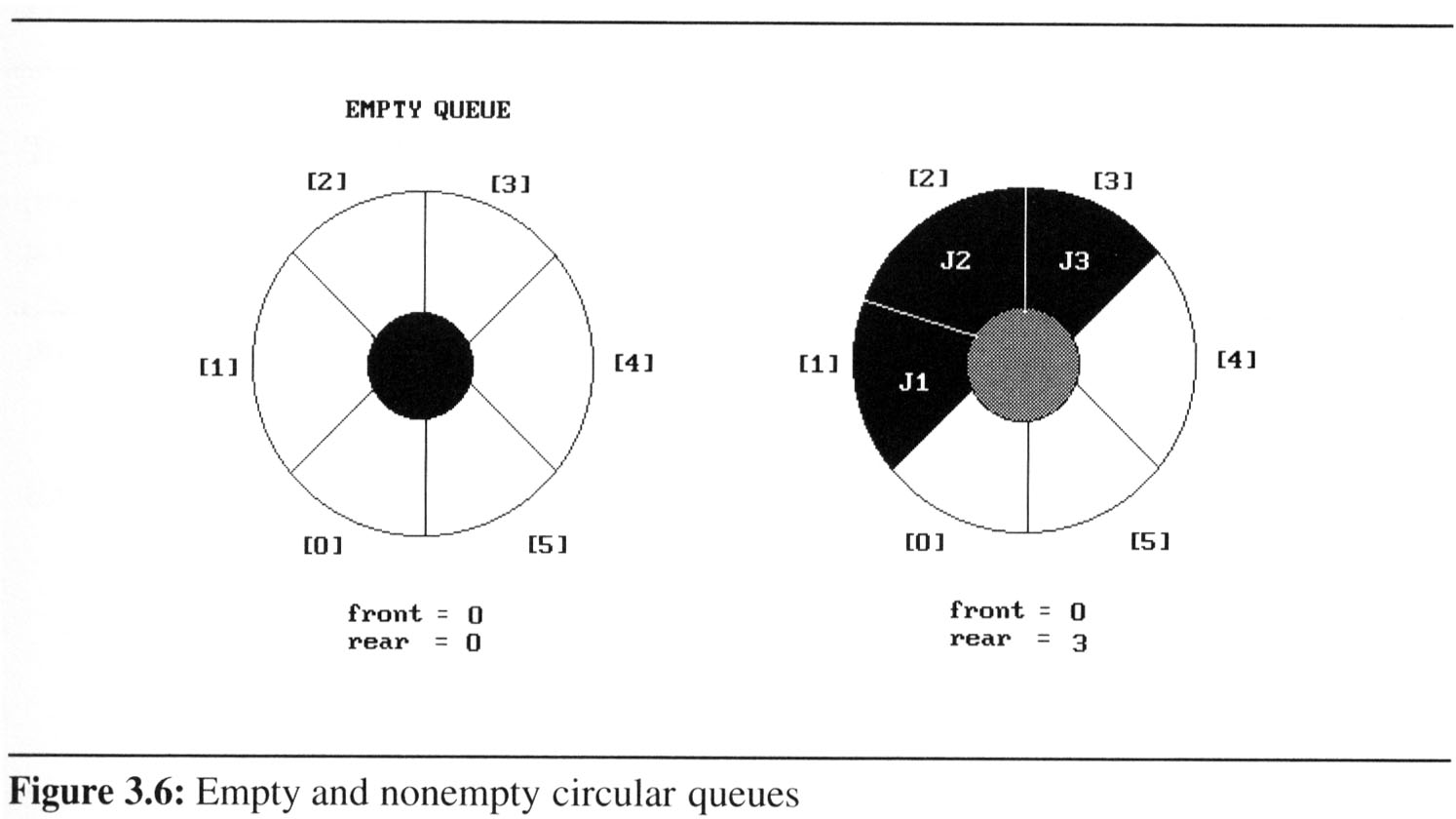 صف غير خالي
صف پر
front=(rear+1)%maxzize
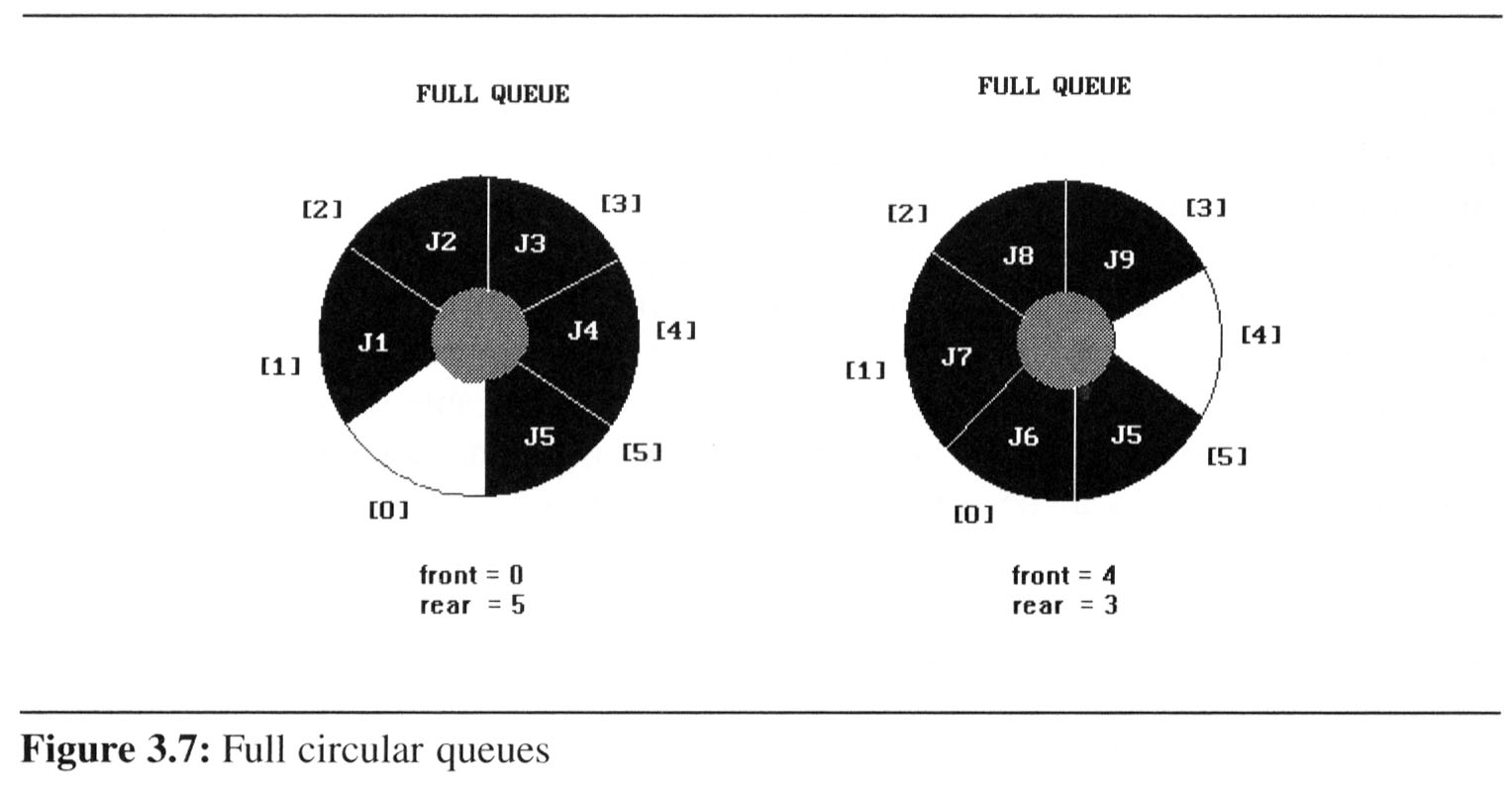 مشکل: يک فضاي خالي باقي مي ماند
دانشگاه کاشان- دانشکده مهندسی برق و کامپیوتر
صف حلقوي
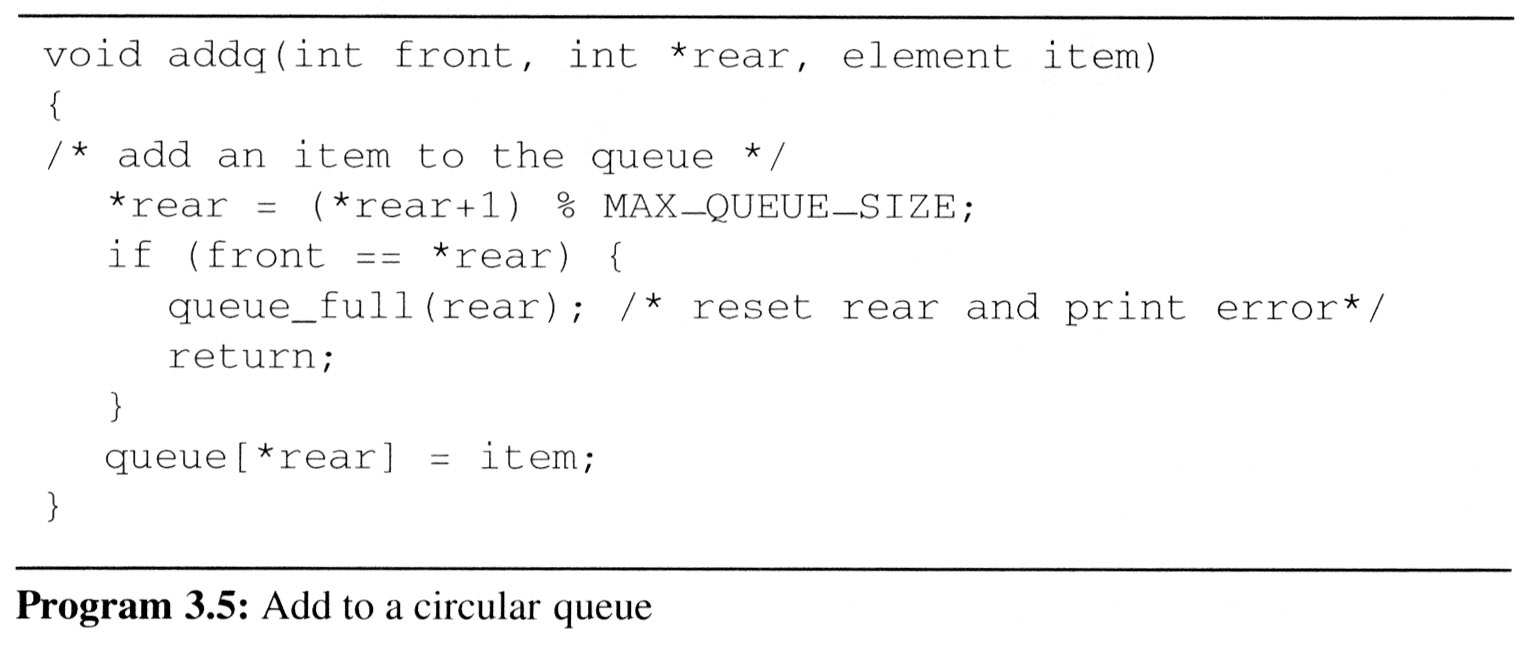 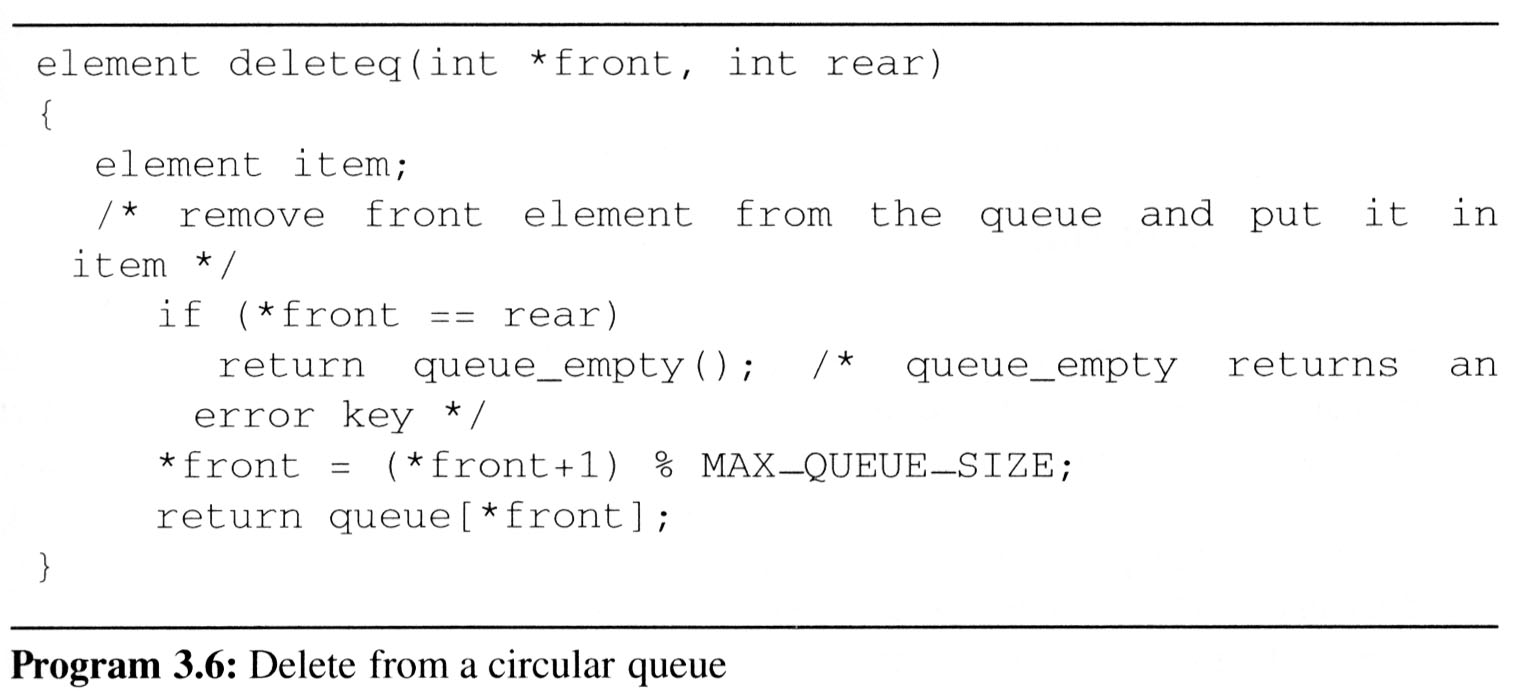